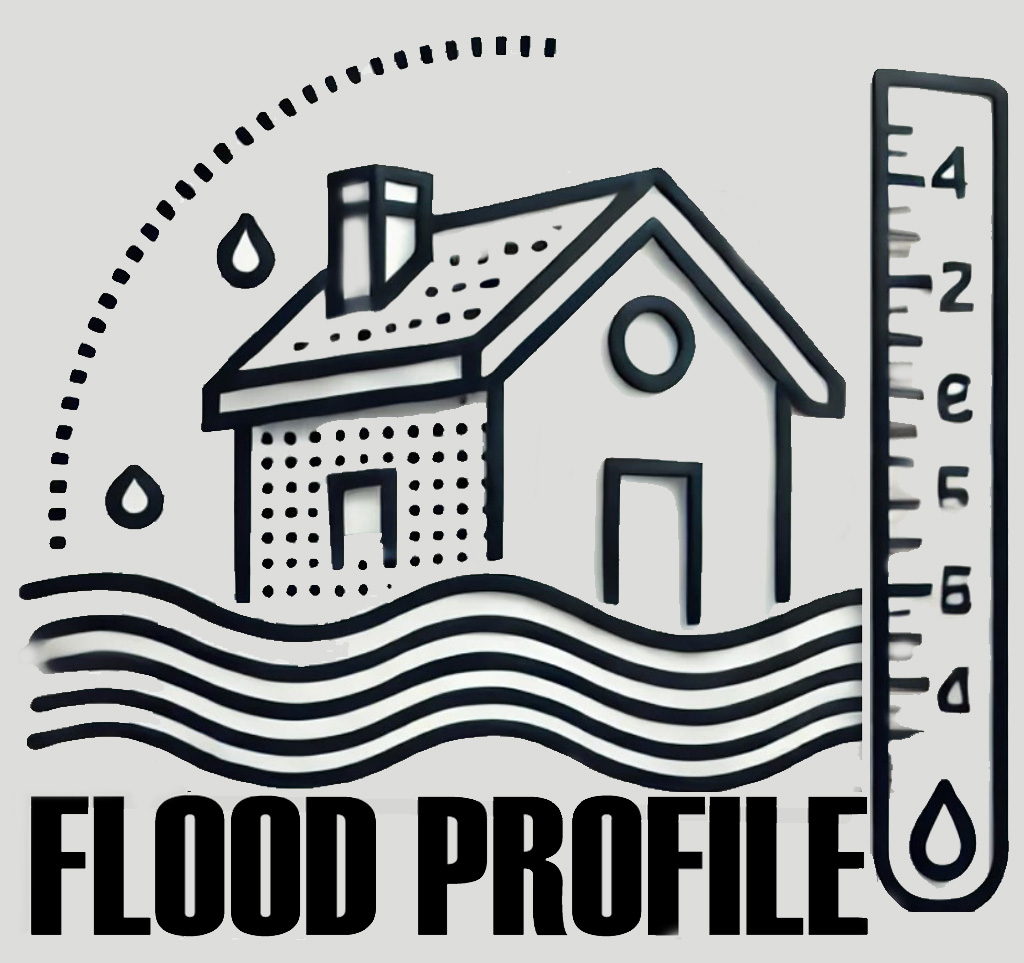 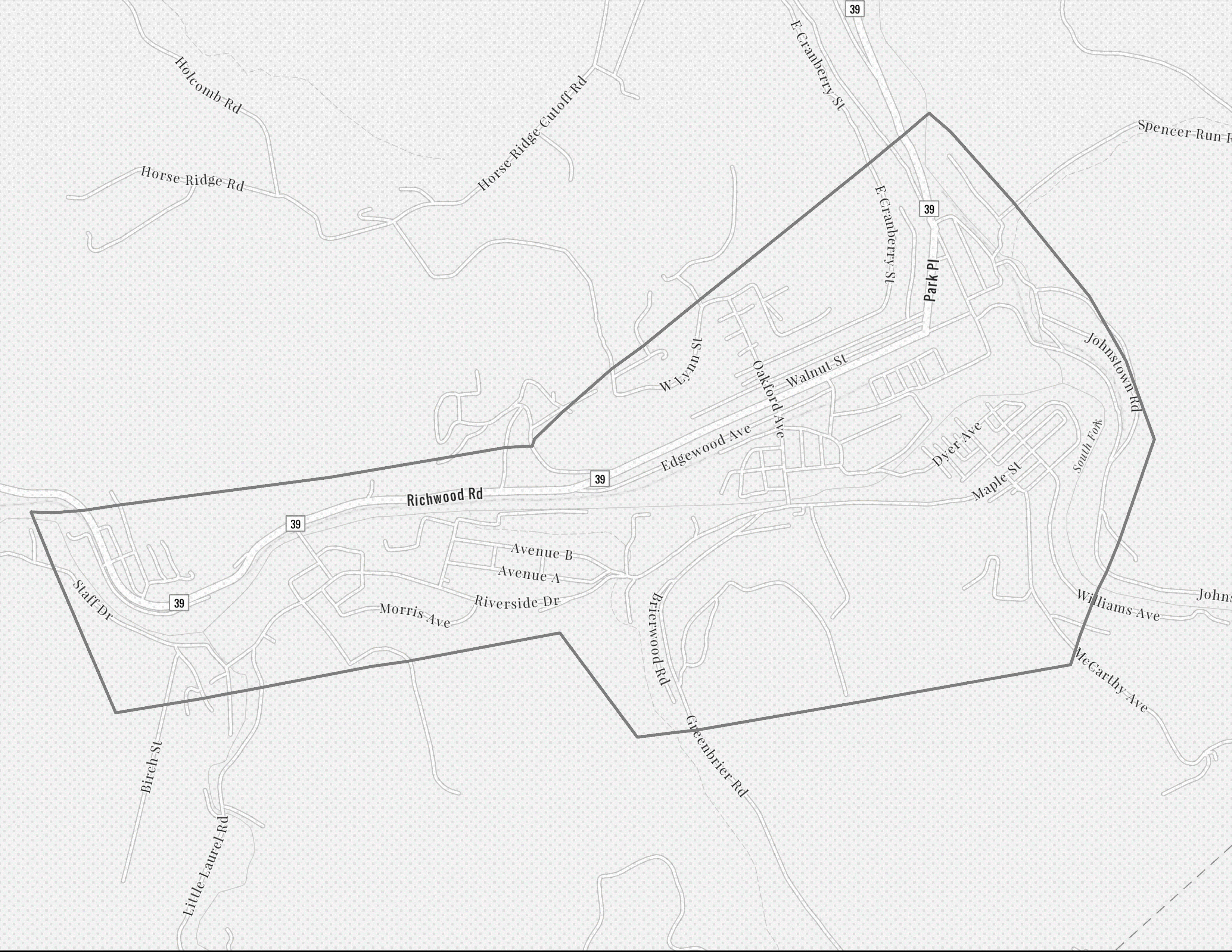 Richwood
34-06-0011-0090-0000_113
113 Valley Ave, Richwood, WV
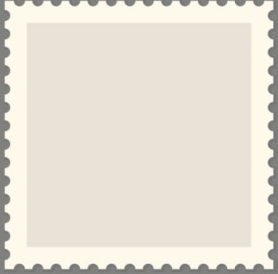 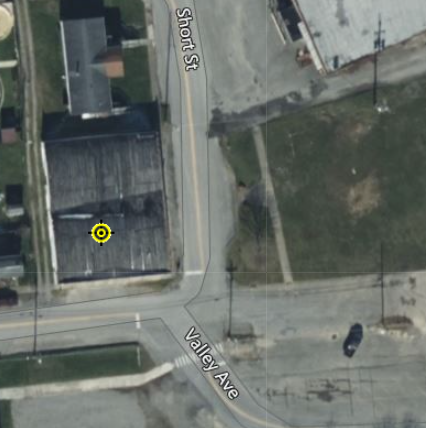 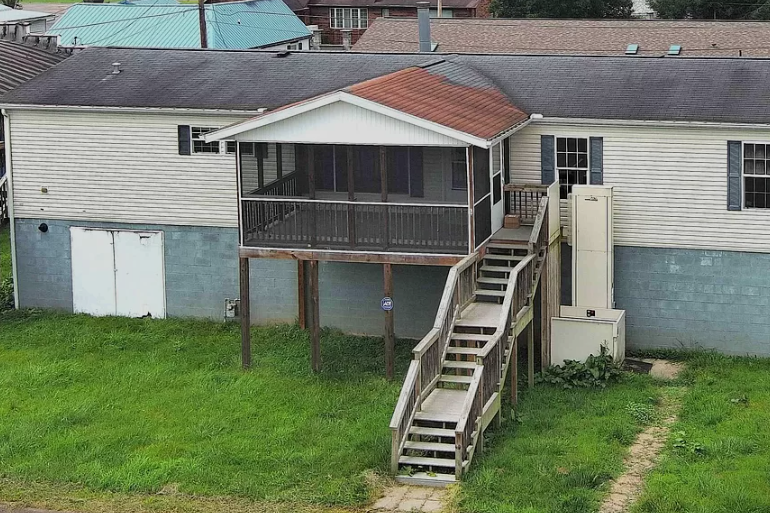 Building Flood Profile
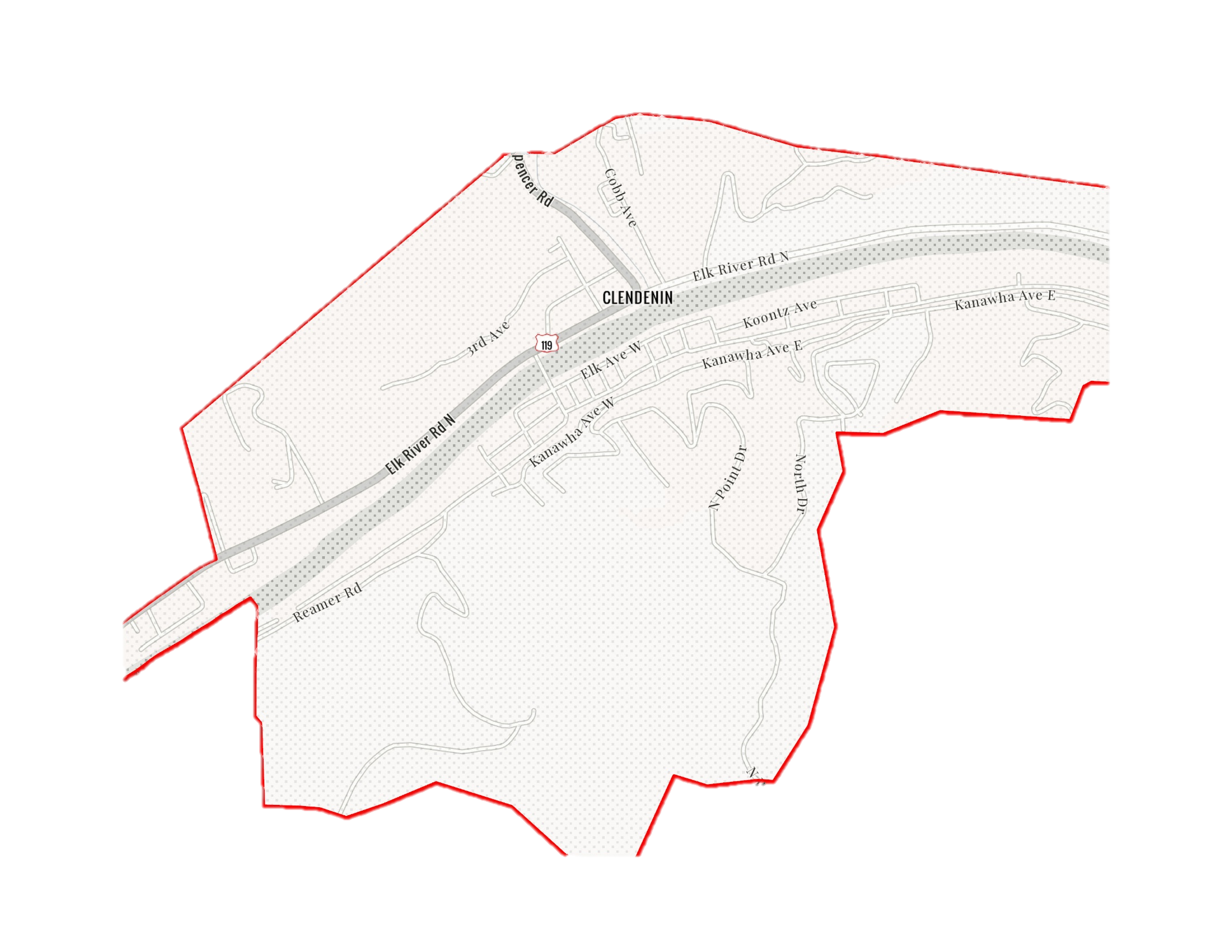 2% Probability of Flood in a year (50-year flood)
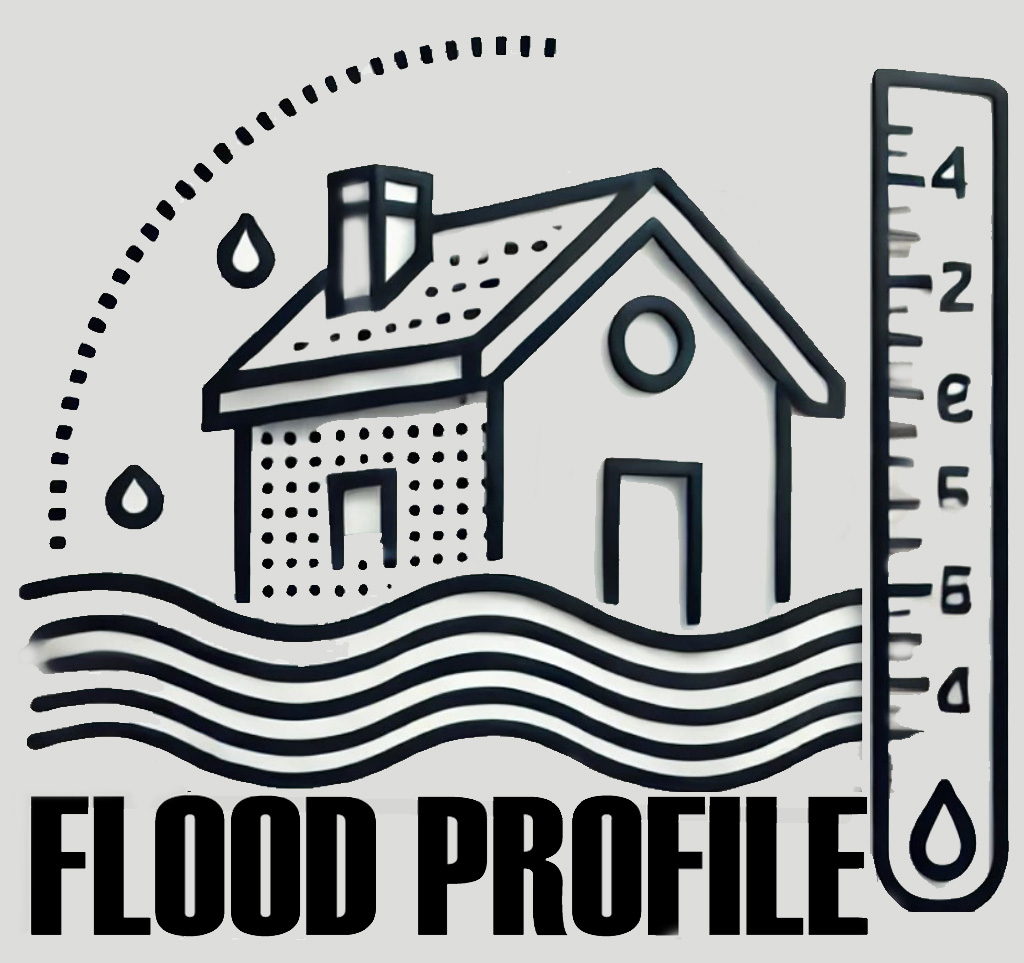 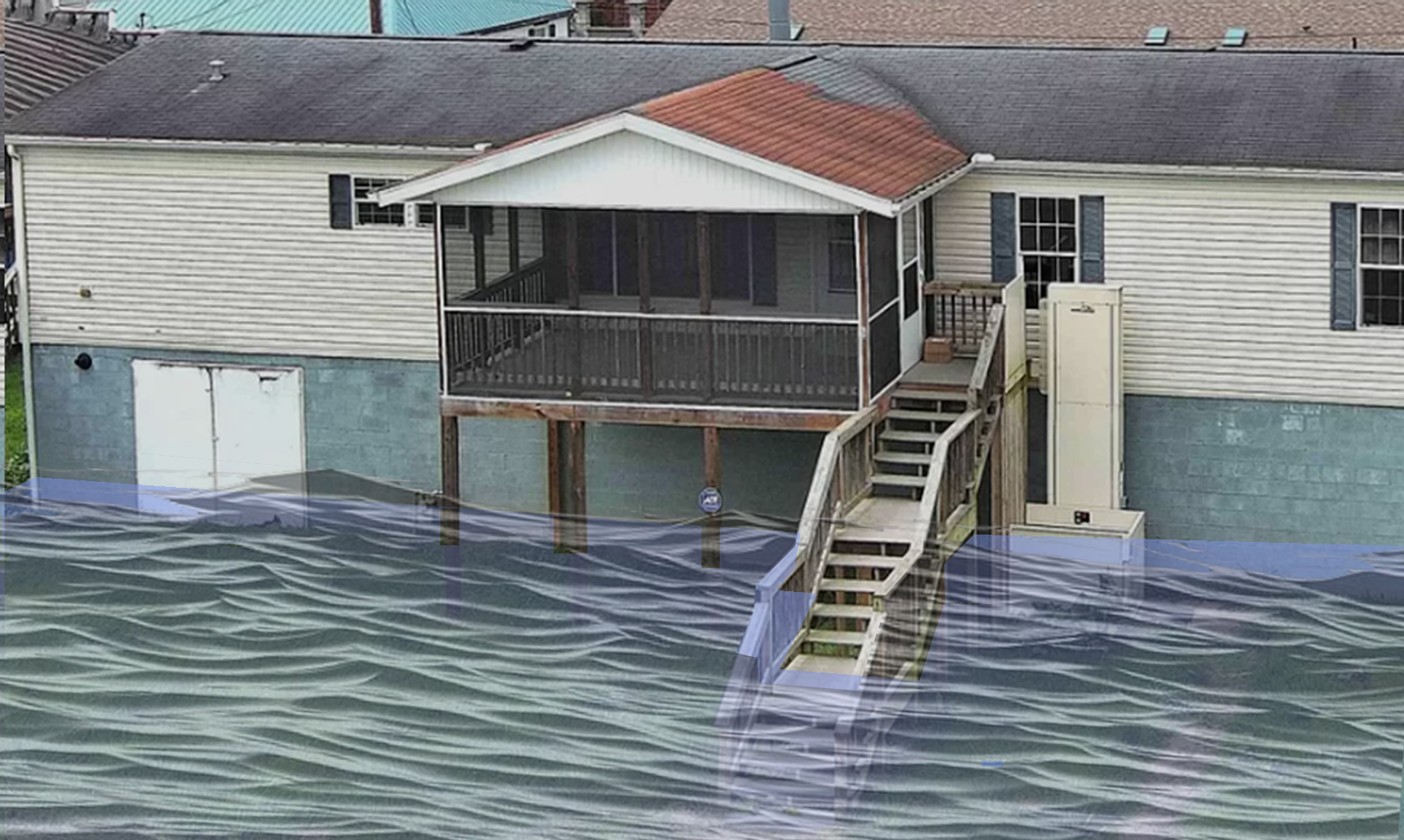 2.8’ (FEMA 2% / 50-Yr)
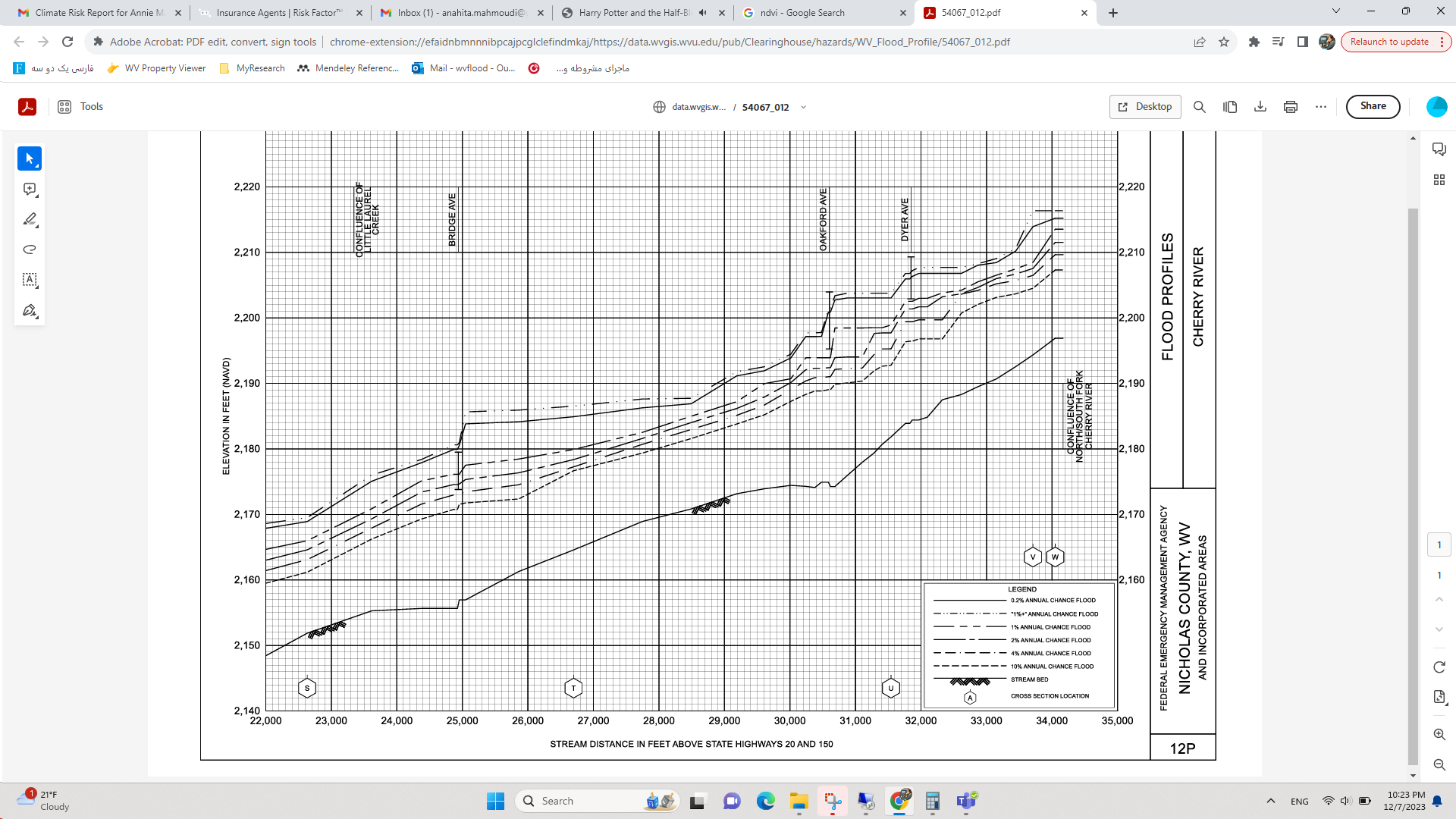 Building’s Ground Elevation
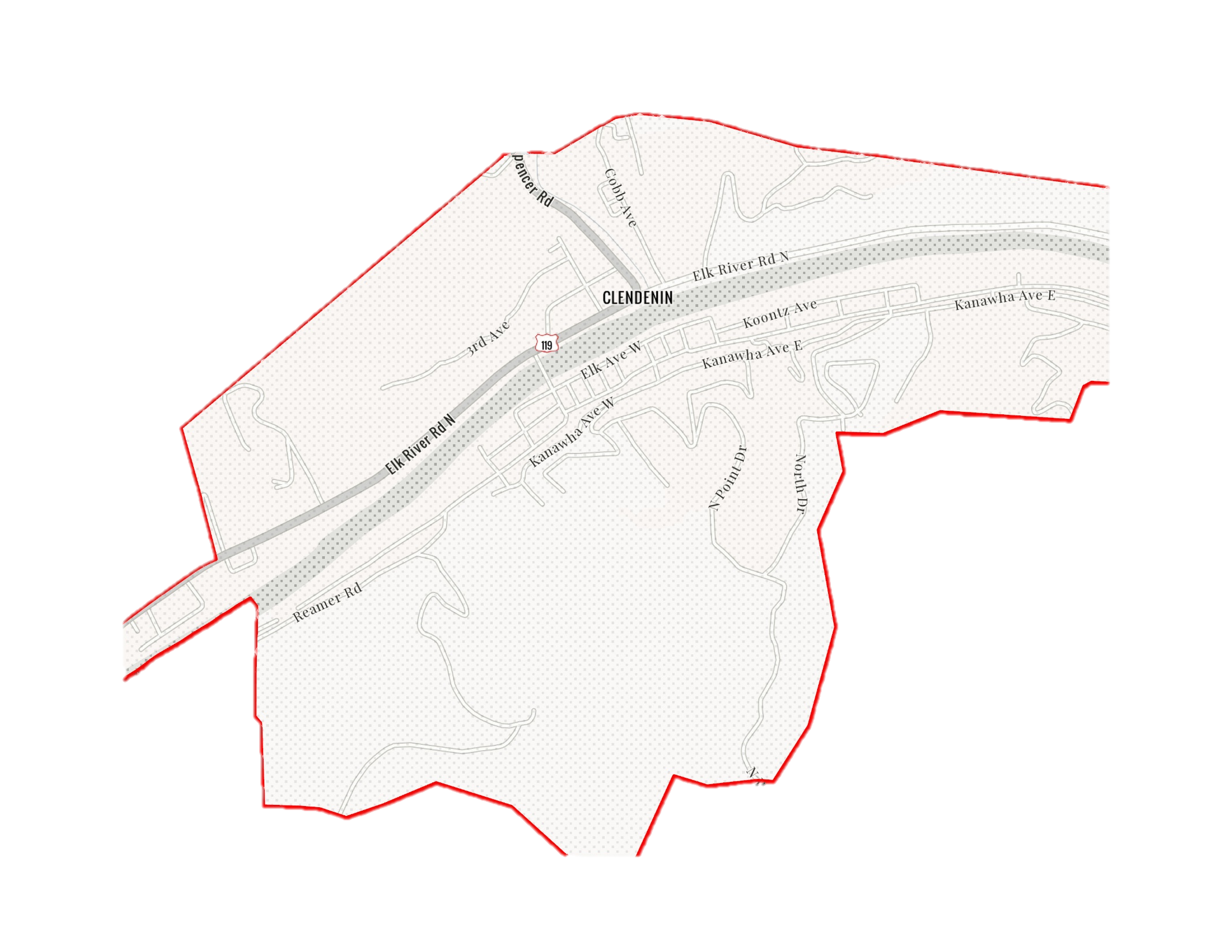 1% Probability of Flood in a year (100-year flood)
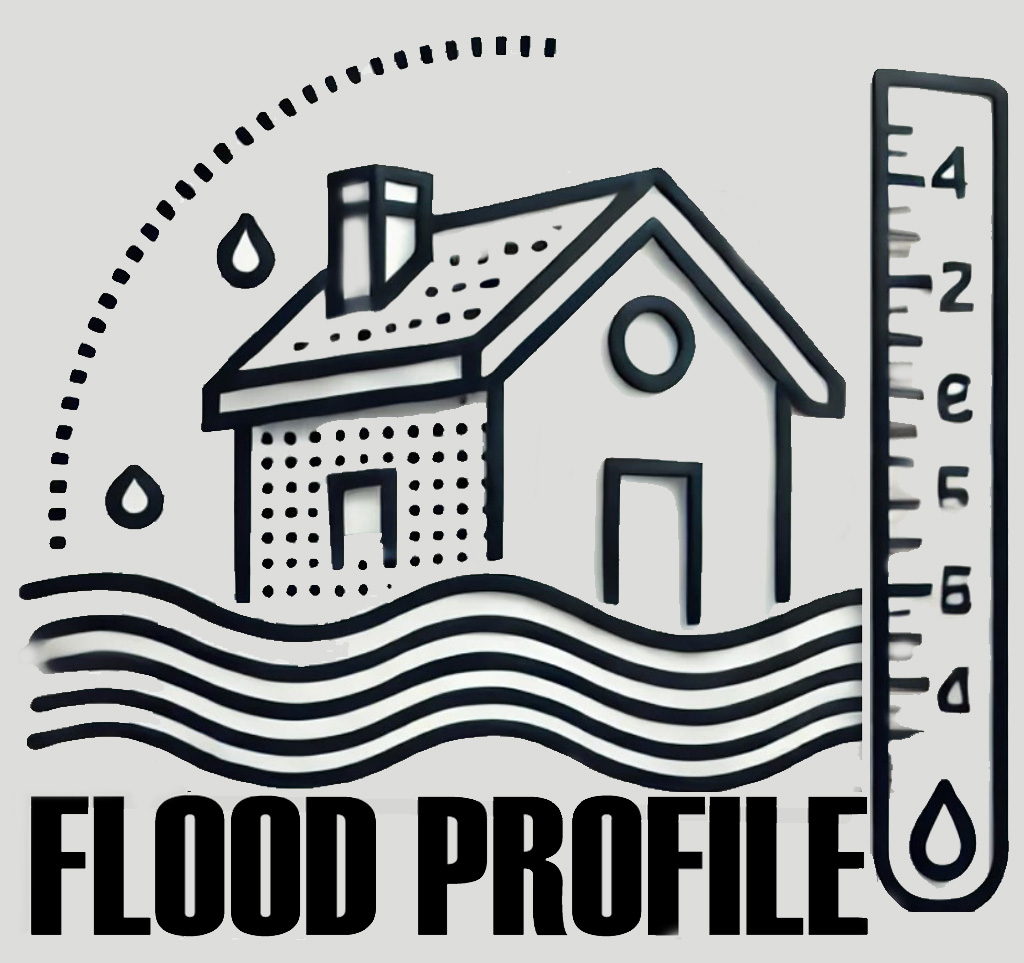 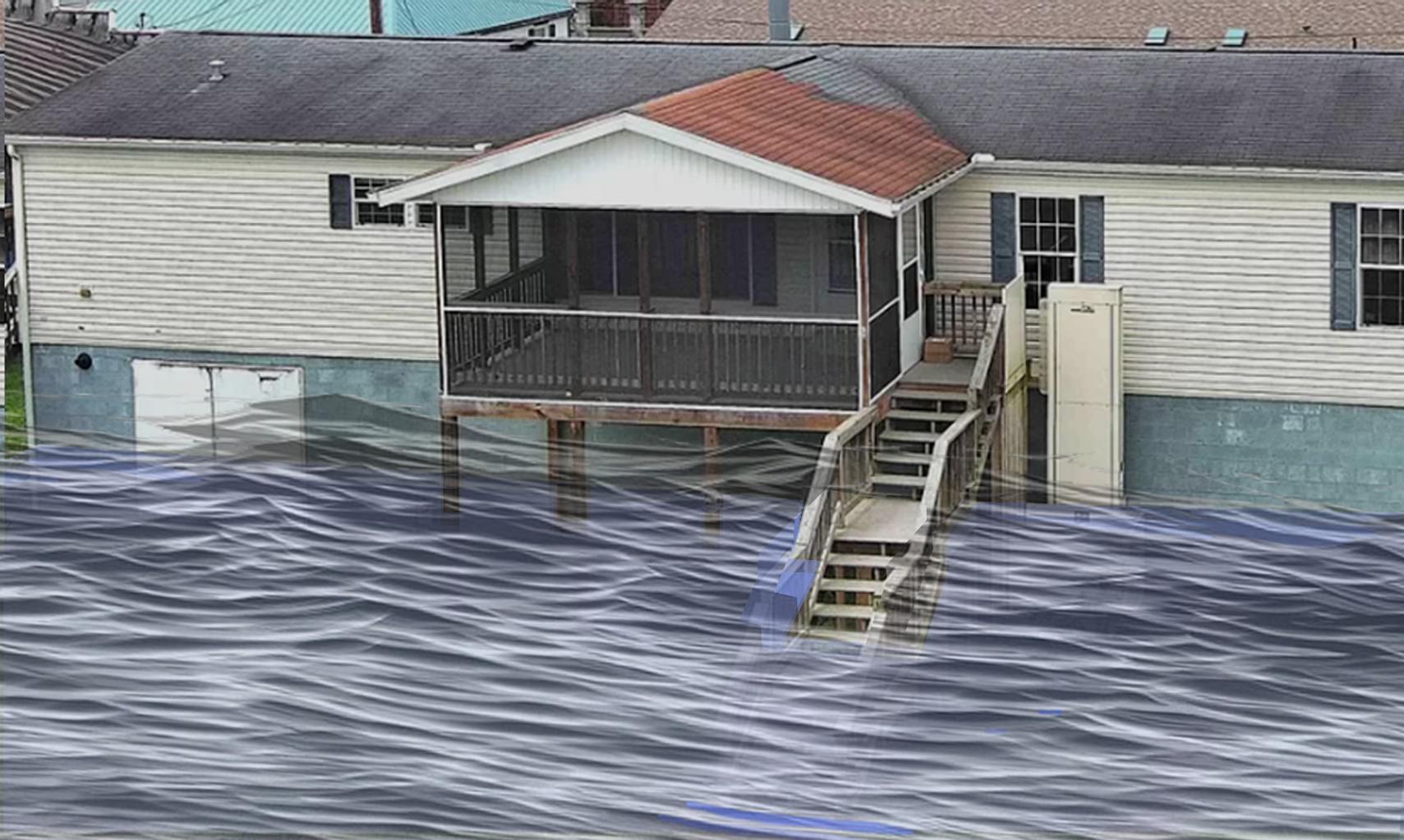 3.5’ (FEMA 1% / 100-Yr)
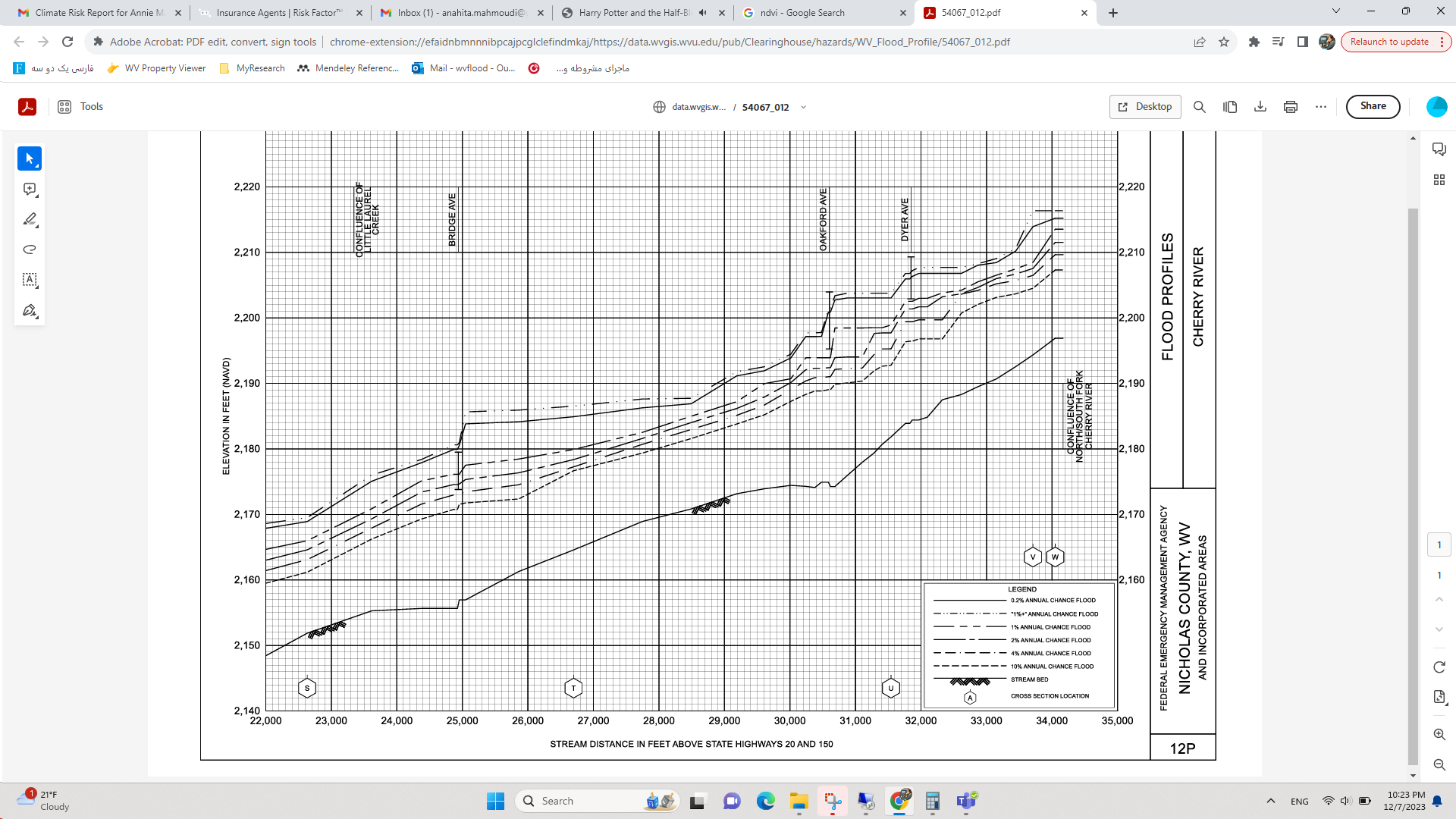 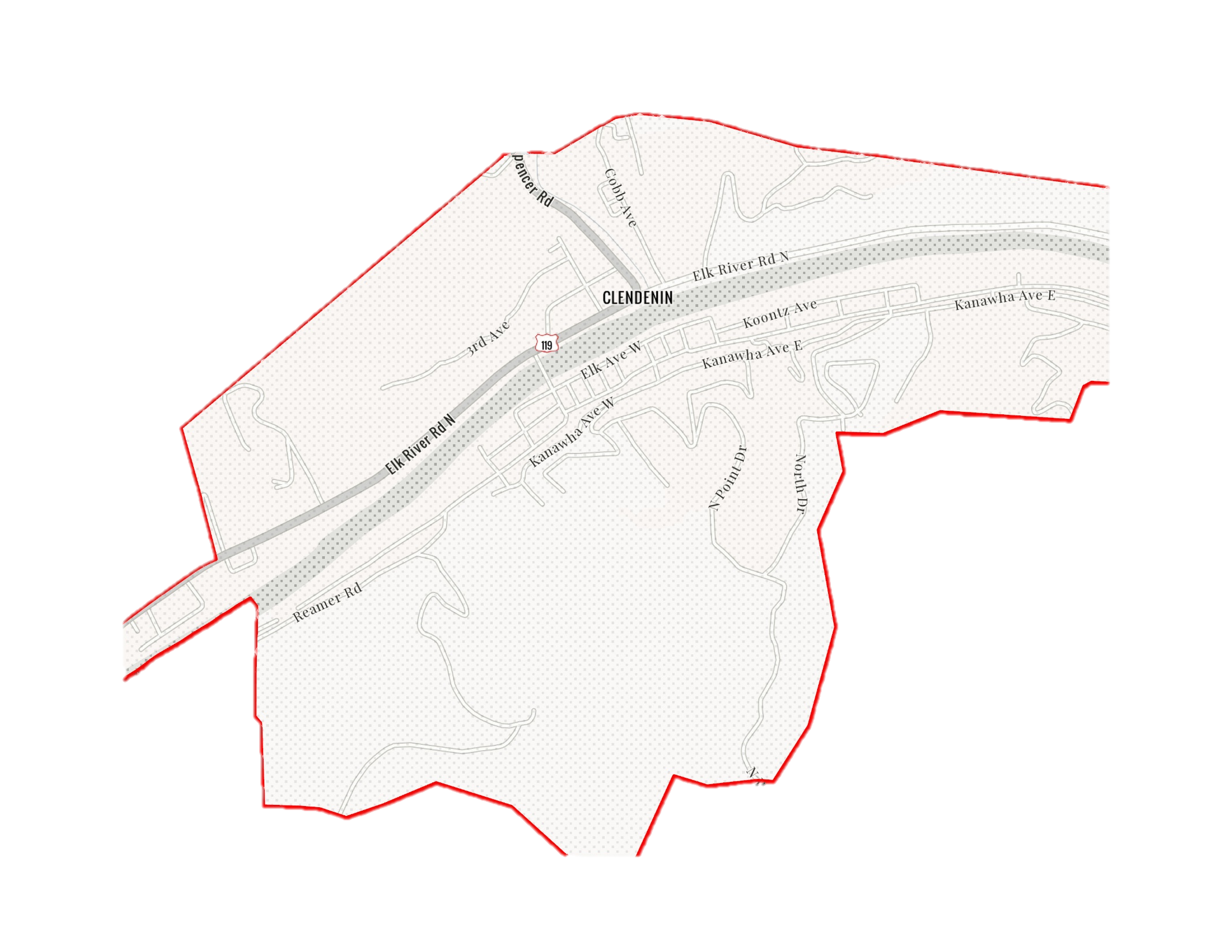 0.2% Probability of Flood in a year (500-year flood)
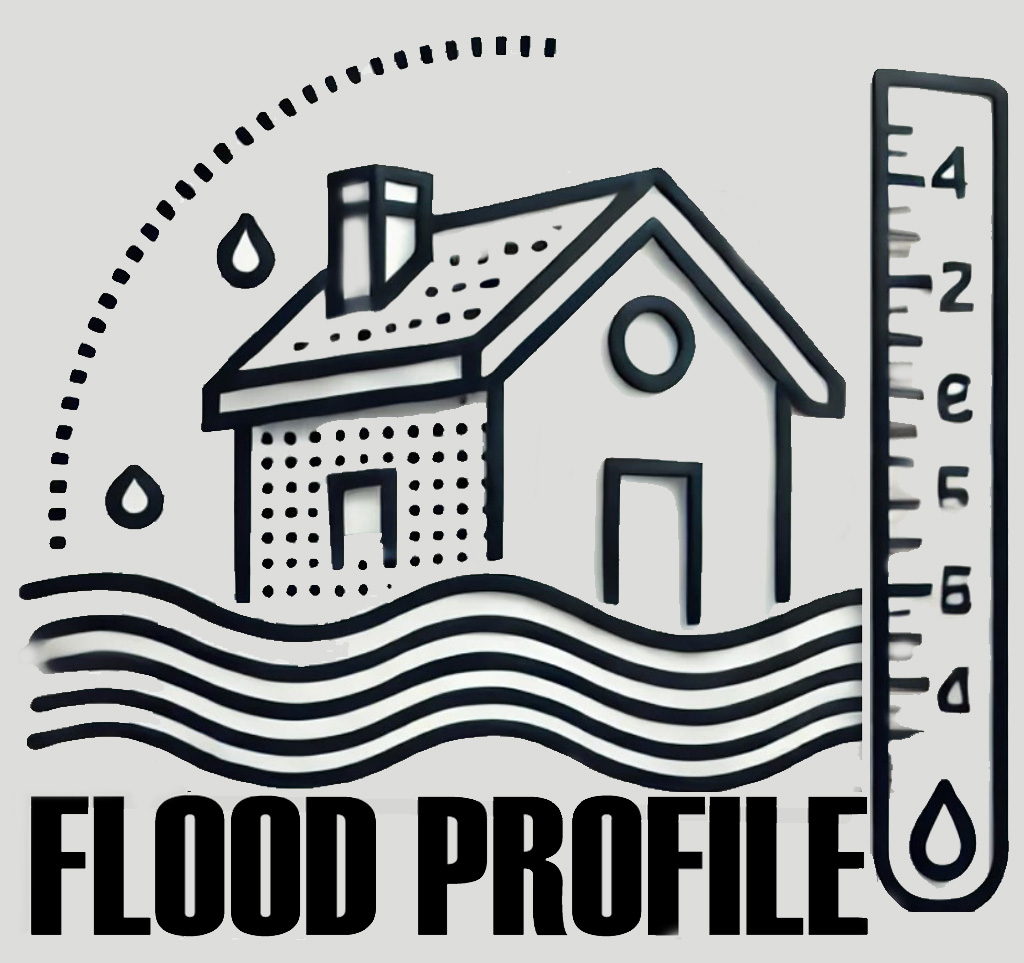 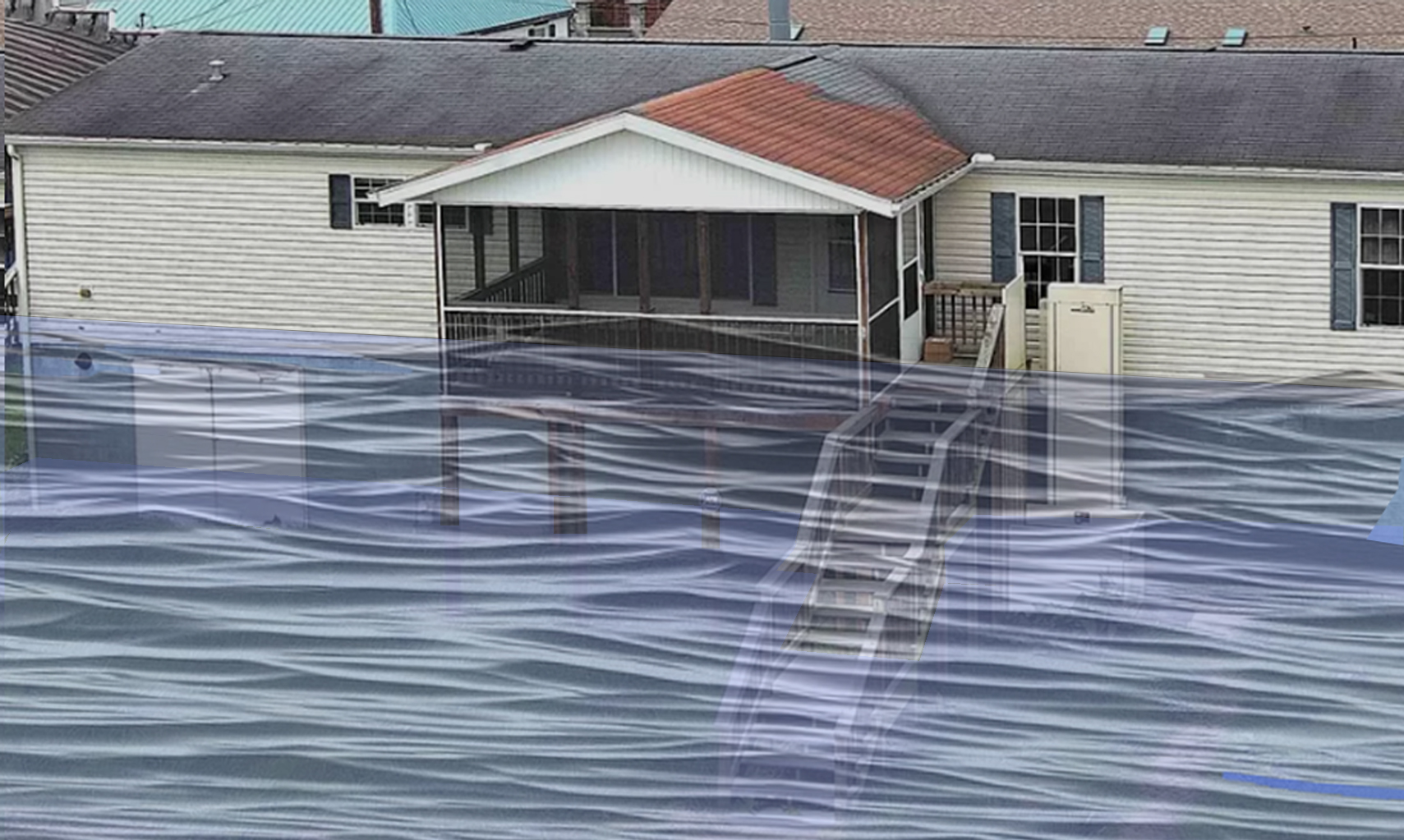 8.3’ (FEMA 0.2% / 500-Yr)
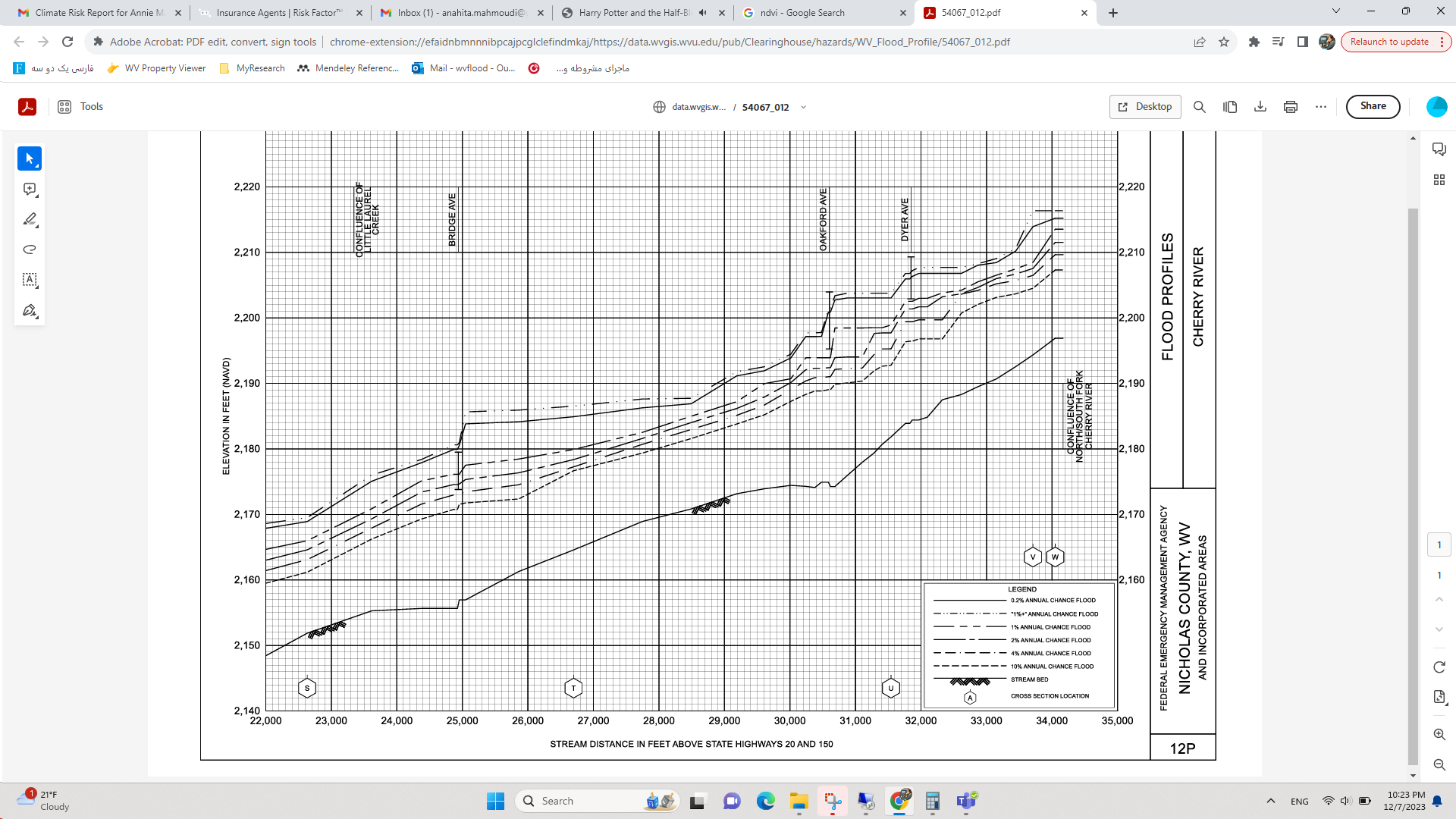 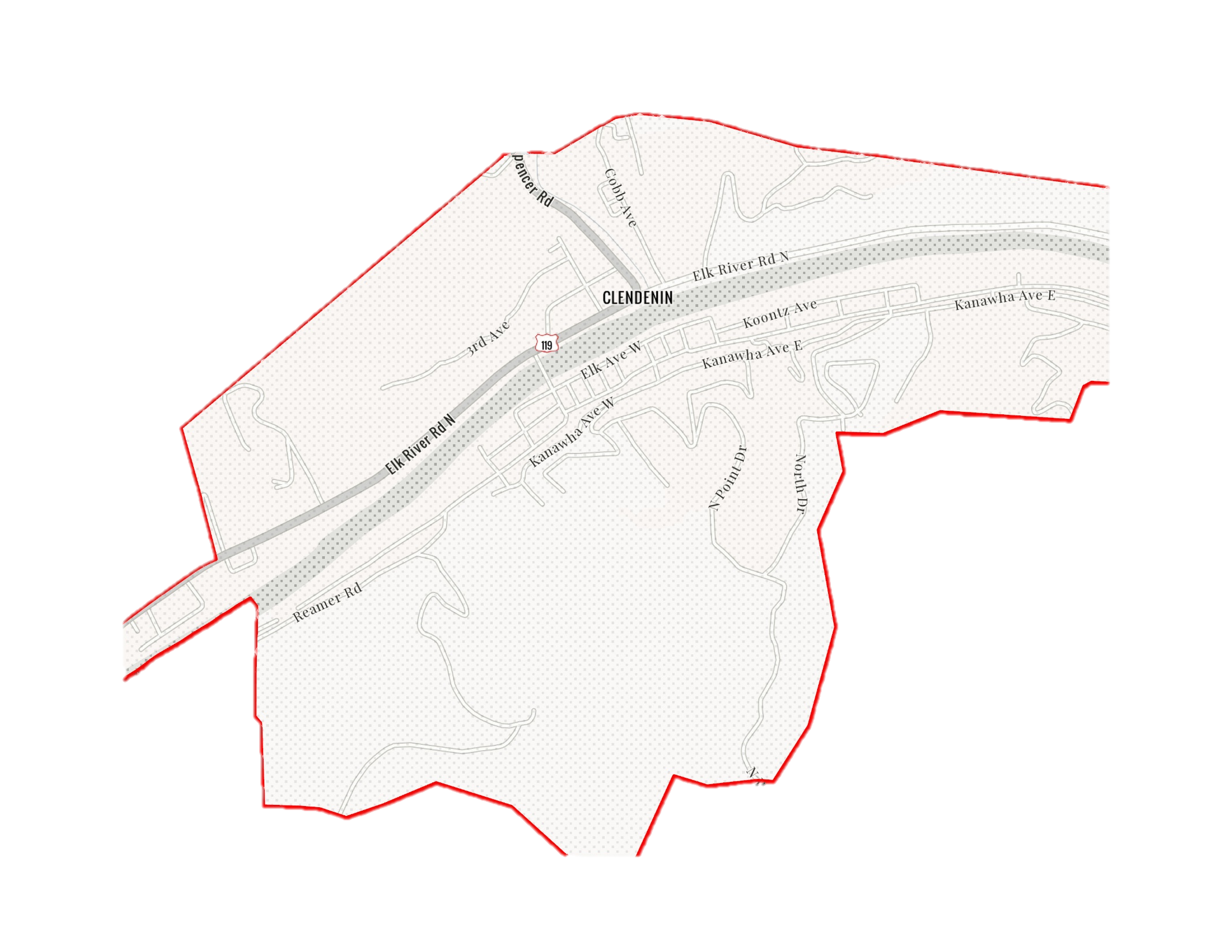 2016 High Watermark
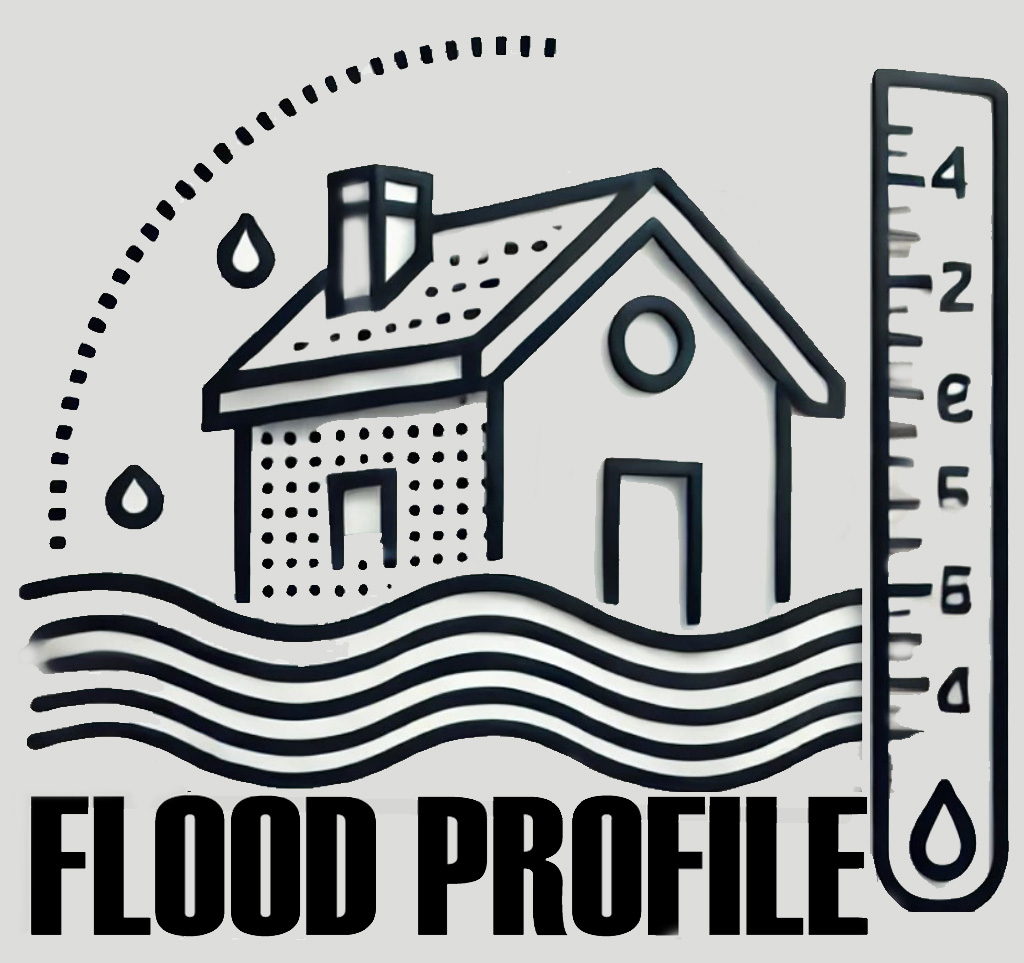 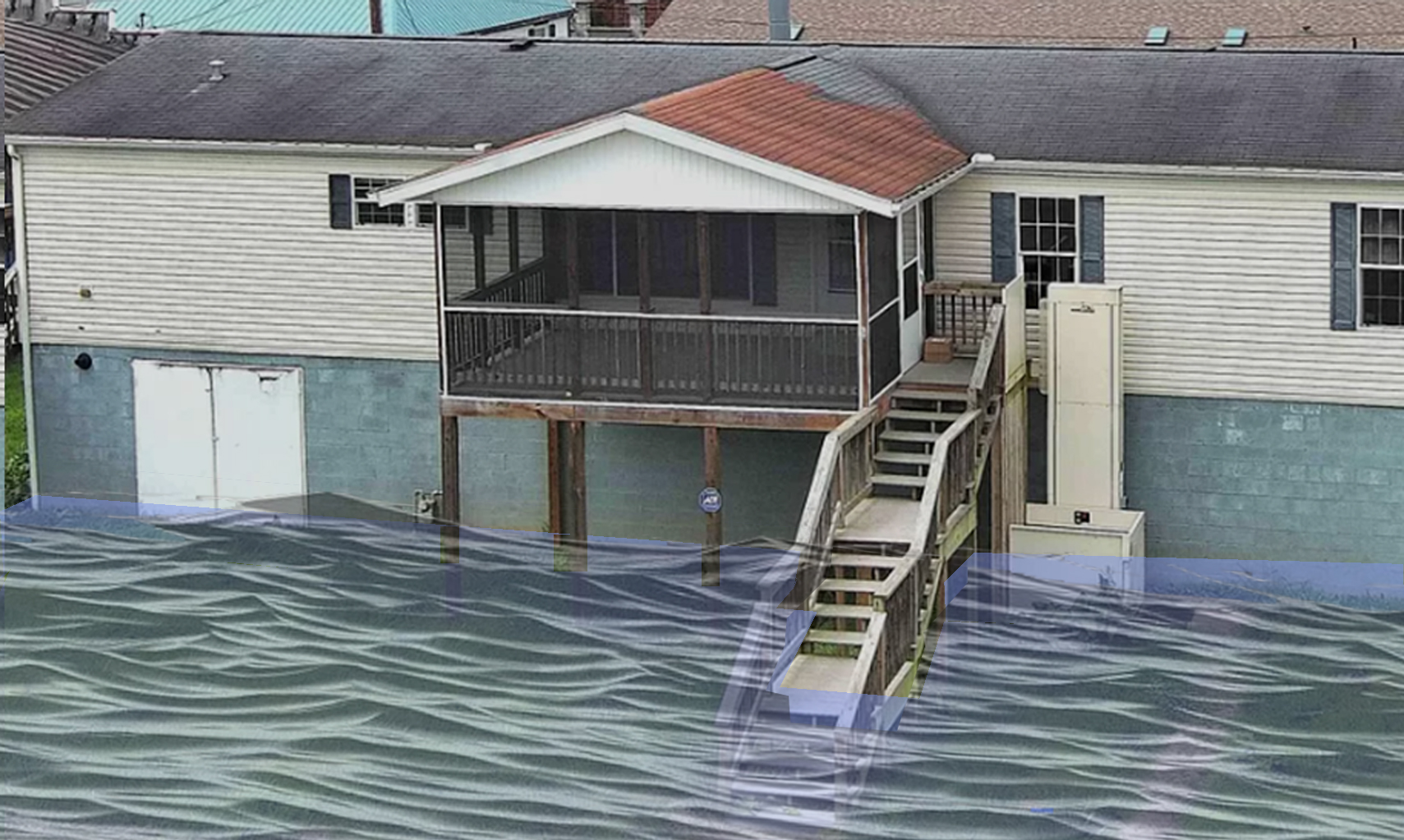 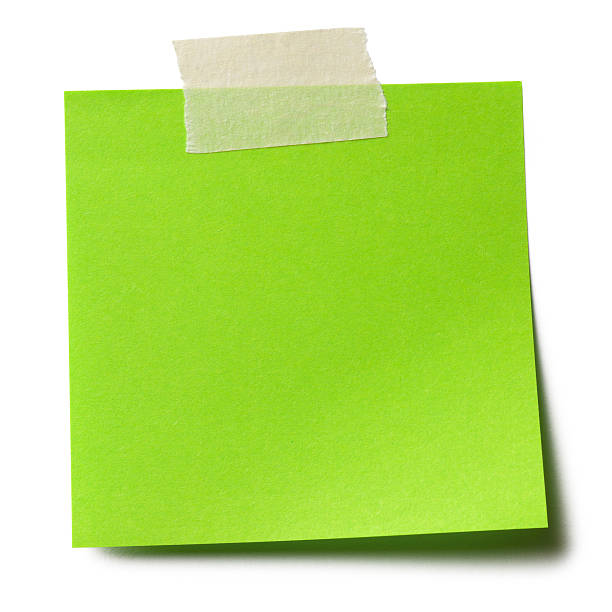 High Watermark
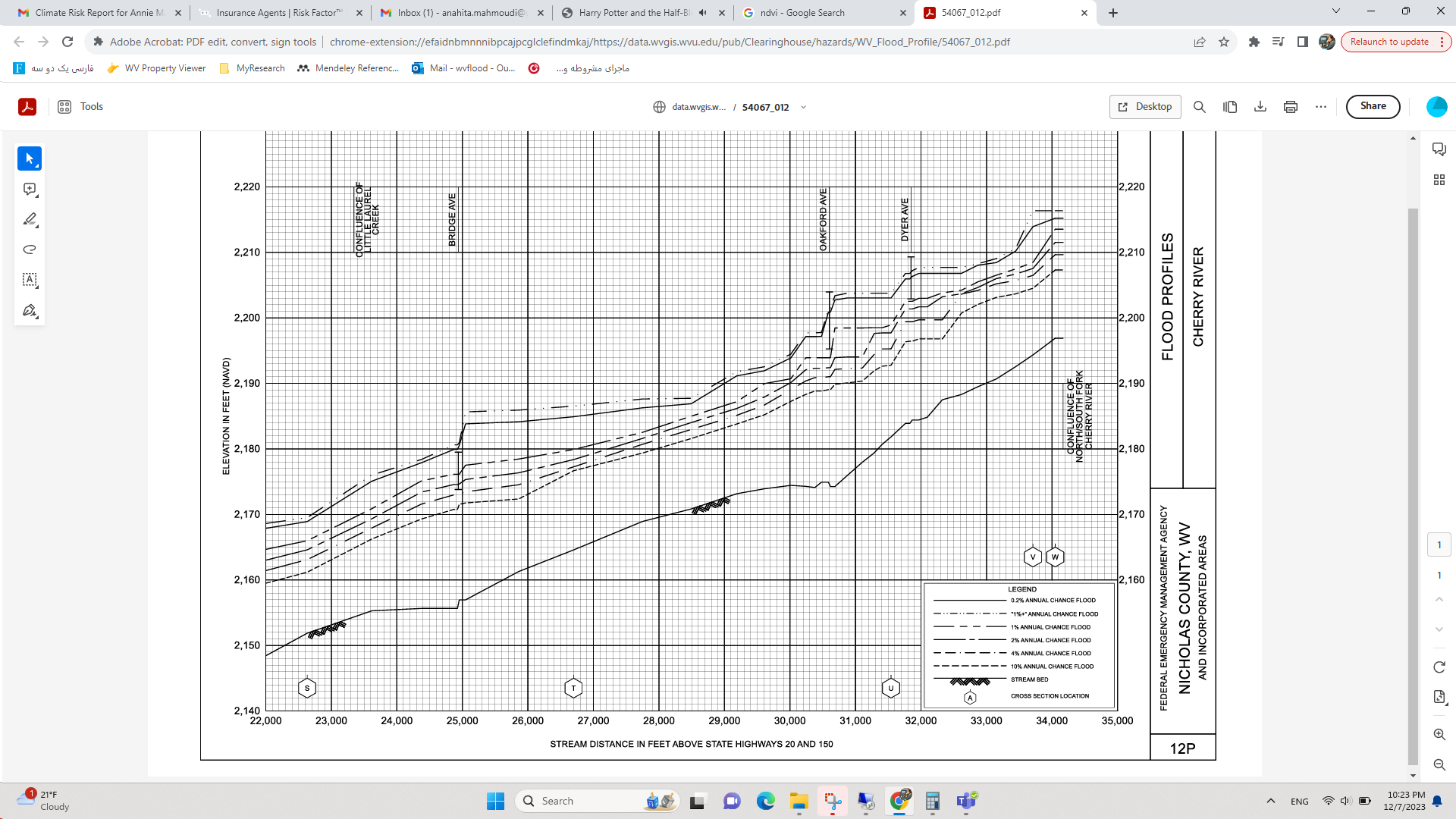 1.0’ (2016 High Water)
Building’s Ground Elevation
The Design Flood Elevation (DFE) should be the BFE plus 2 feet of freeboard.  The DFE should also be above the high-water marks of the 2016 flood plus freeboard.
113 Valley Ave, Richwood, WV
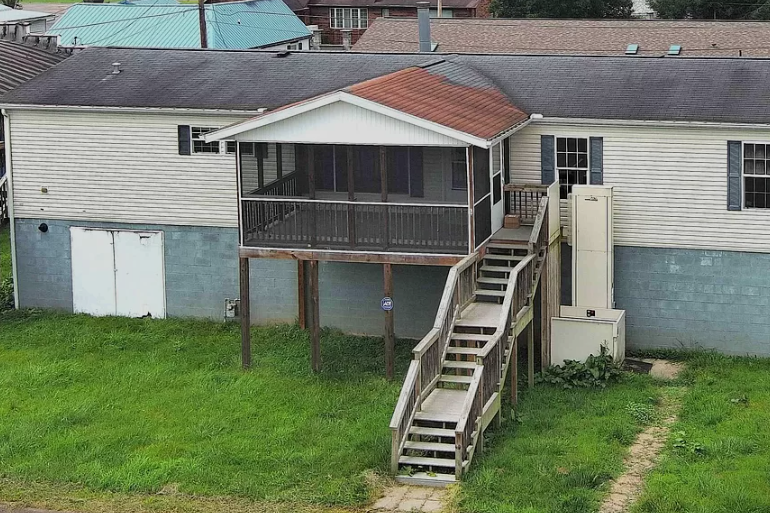 1.0’ (2016 High Water)
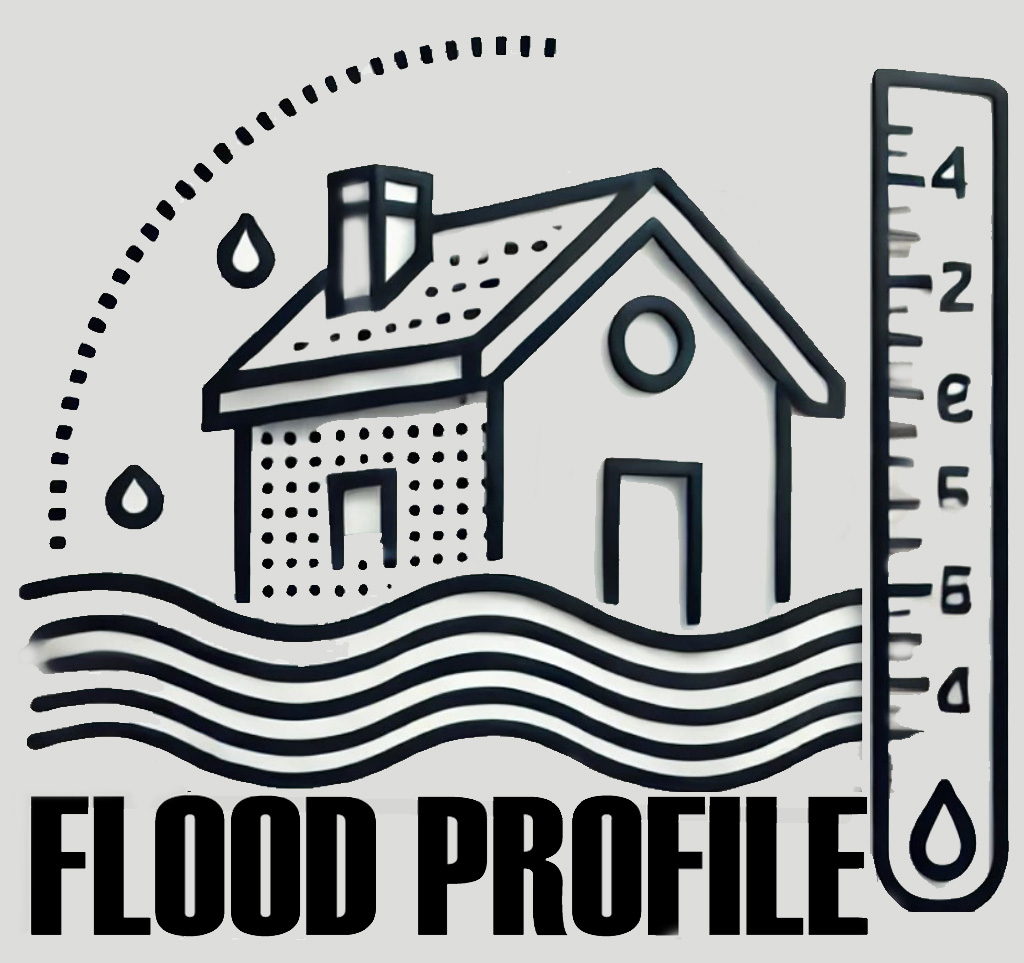 Building 34-06-0011-0090-0000_113
Building 34-06-0011-0090-0000_113
USGS 2016 Flood High Water Mark
FEMA, Effective 2021
First Street Foundation (FSF, 2022)
FLOOD DEPTHS:
The Design Flood Elevation (DFE) should be the BFE plus 2 feet of freeboard.  The DFE should also be above the high-water marks of the 2016 flood plus freeboard.
113 Valley Ave, Richwood, WV
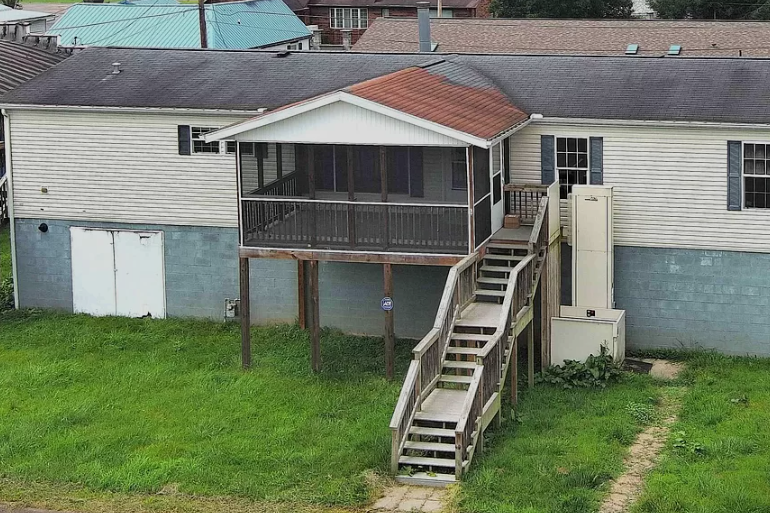 2.8’  (FEMA 2% / 50-Yr)
1.0’ (2016 High Water)
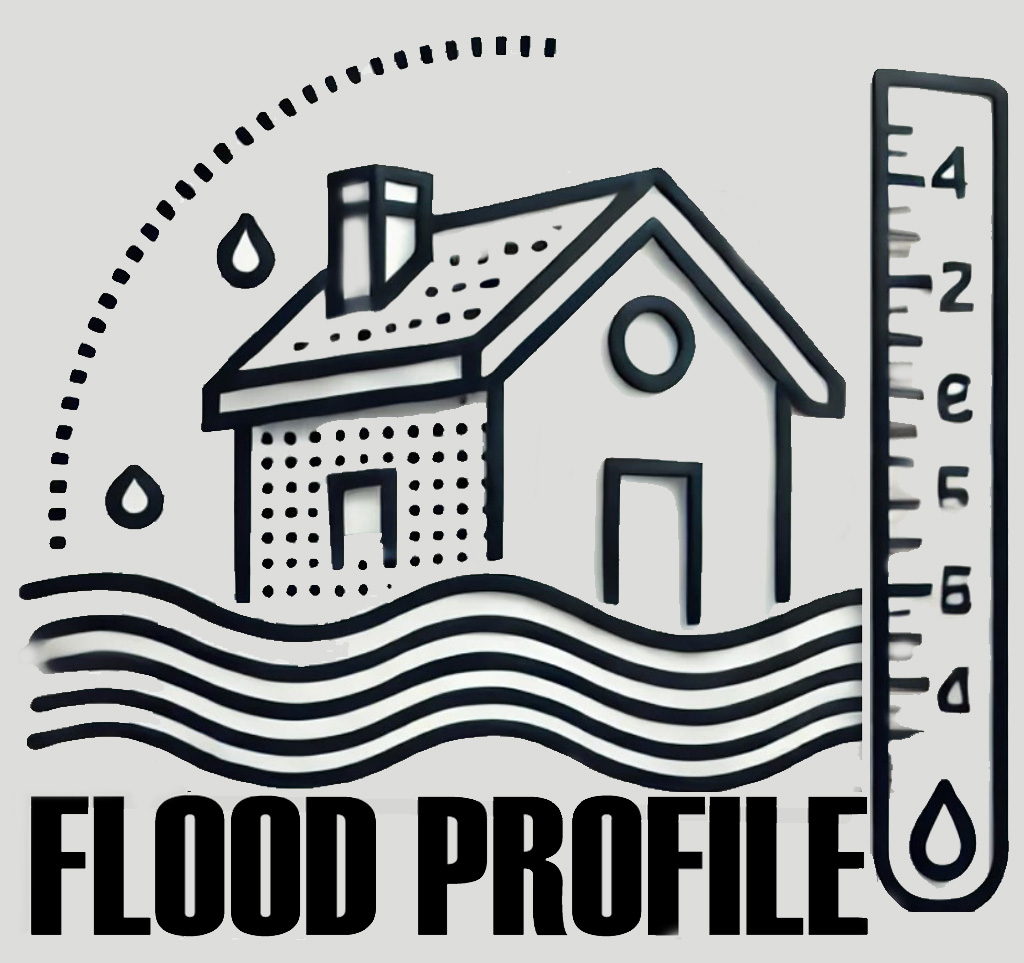 Building 34-06-0011-0090-0000_113
USGS 2016 Flood High Water Mark
FEMA, Effective 2021
First Street Foundation (FSF, 2022)
FLOOD DEPTHS:
The Design Flood Elevation (DFE) should be the BFE plus 2 feet of freeboard.  The DFE should also be above the high-water marks of the 2016 flood plus freeboard.
113 Valley Ave, Richwood, WV
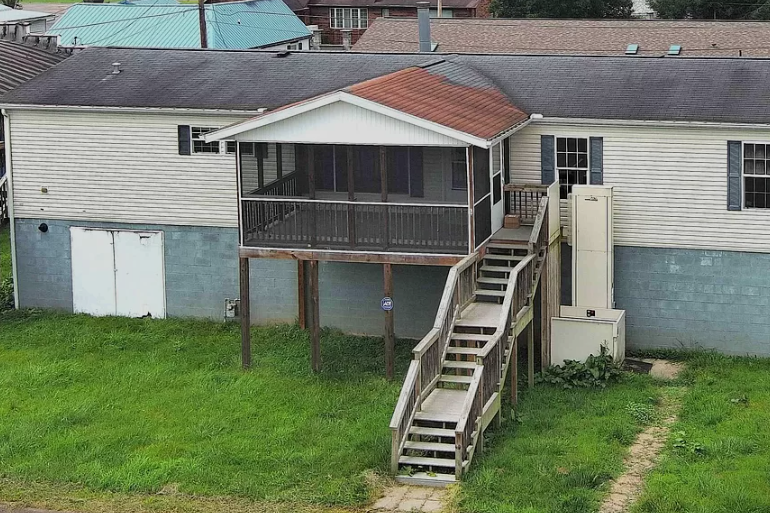 9.0’ FEMA1%+ (84% CL)
3.5’  (FEMA 1% / 100-Yr)
2.8’  (FEMA 2% / 50-Yr)
1.0’ (2016 High Water)
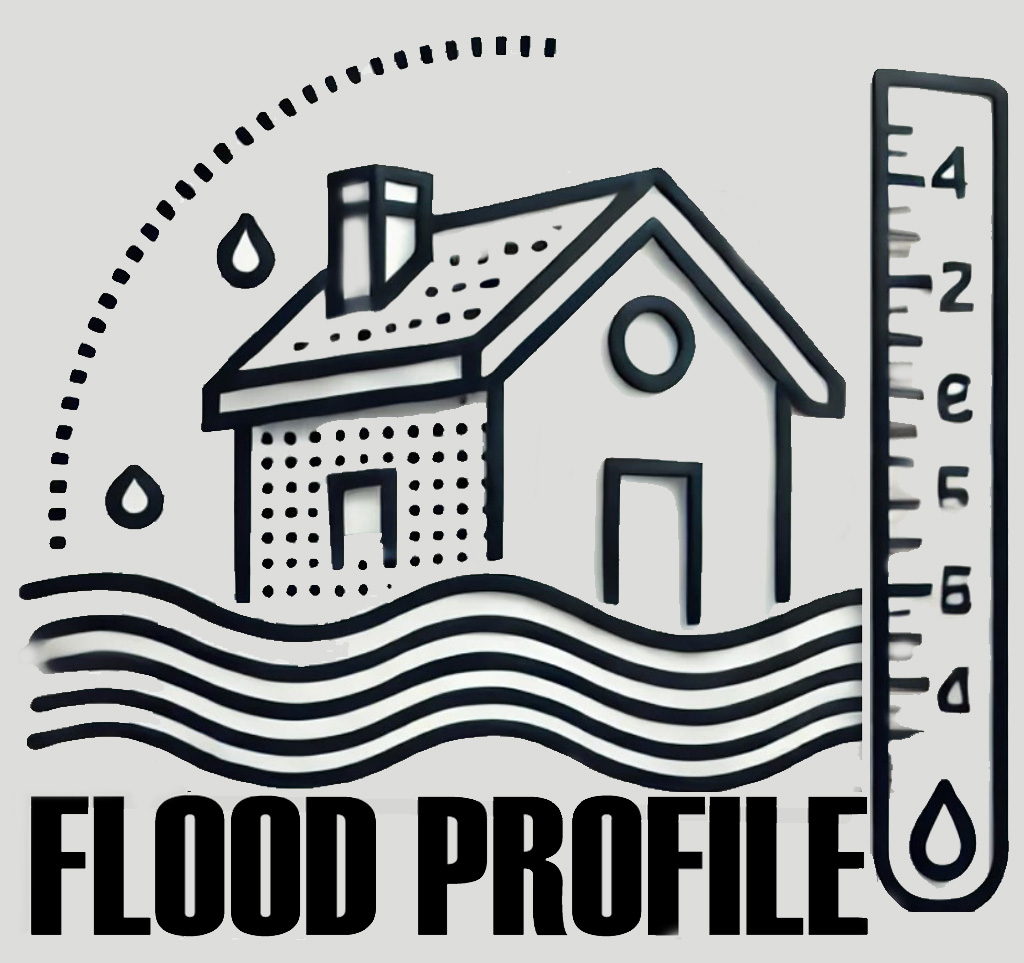 Building 34-06-0011-0090-0000_113
USGS 2016 Flood High Water Mark
FEMA, Effective 2021
First Street Foundation (FSF, 2022)
FLOOD DEPTHS:
The Design Flood Elevation (DFE) should be the BFE plus 2 feet of freeboard.  The DFE should also be above the high-water marks of the 2016 flood plus freeboard.
113 Valley Ave, Richwood, WV
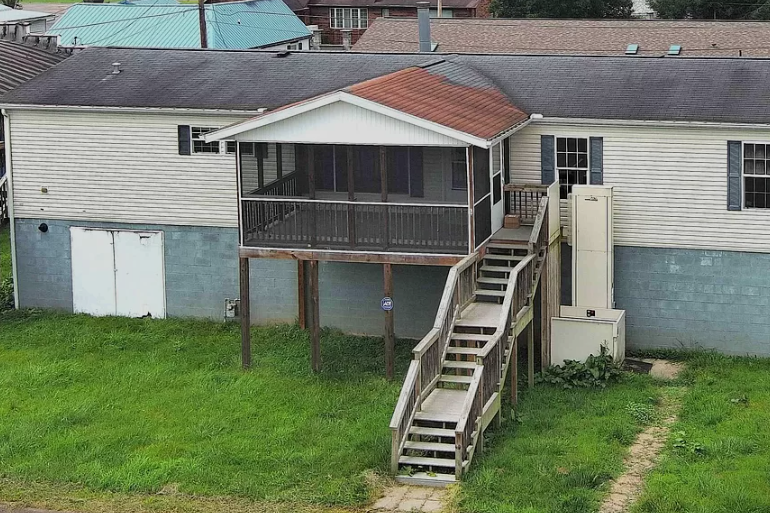 9.0’ FEMA1%+ (84% CL)
8.3’  (FEMA 0.2% / 500-Yr)
3.5’  (FEMA 1% / 100-Yr)
2.8’  (FEMA 2% / 50-Yr)
1.0’ (2016 High Water)
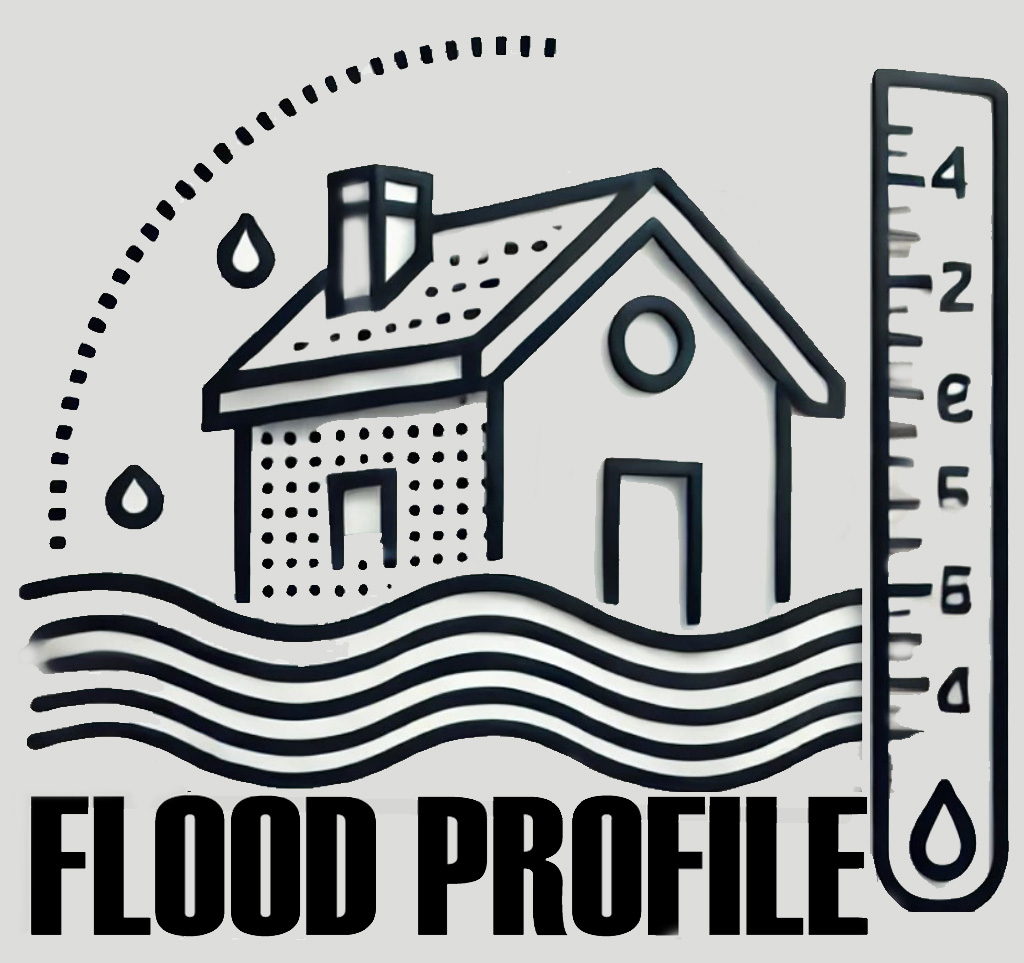 Building 34-06-0011-0090-0000_113
USGS 2016 Flood High Water Mark
FEMA, Effective 2021
First Street Foundation (FSF, 2022)
FLOOD DEPTHS:
The Design Flood Elevation (DFE) should be the BFE plus 2 feet of freeboard.  The DFE should also be above the high-water marks of the 2016 flood plus freeboard.
113 Valley Ave, Richwood, WV
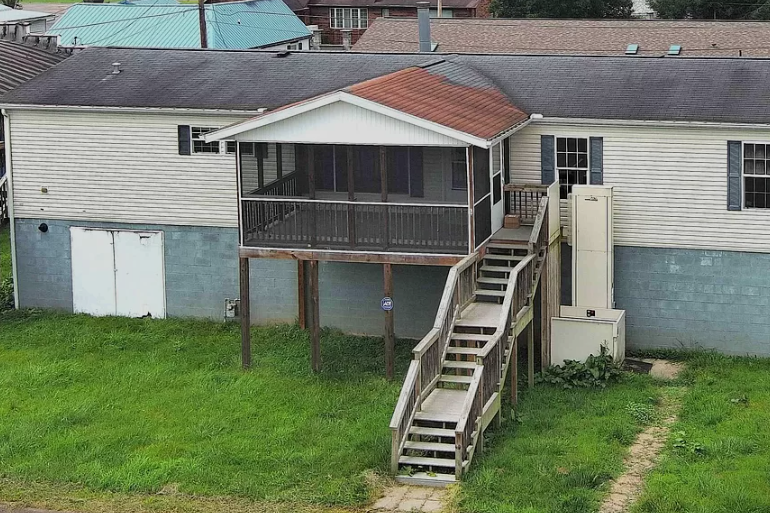 9.0’ FEMA1%+ (84% CL)
8.3’  (FEMA 0.2% / 500-Yr)
6.7’  (FSG 0.2% / 500-Yr)
3.5’  (FEMA 1% / 100-Yr)
2.8’  (FEMA 2% / 50-Yr)
1.0’ (2016 High Water)
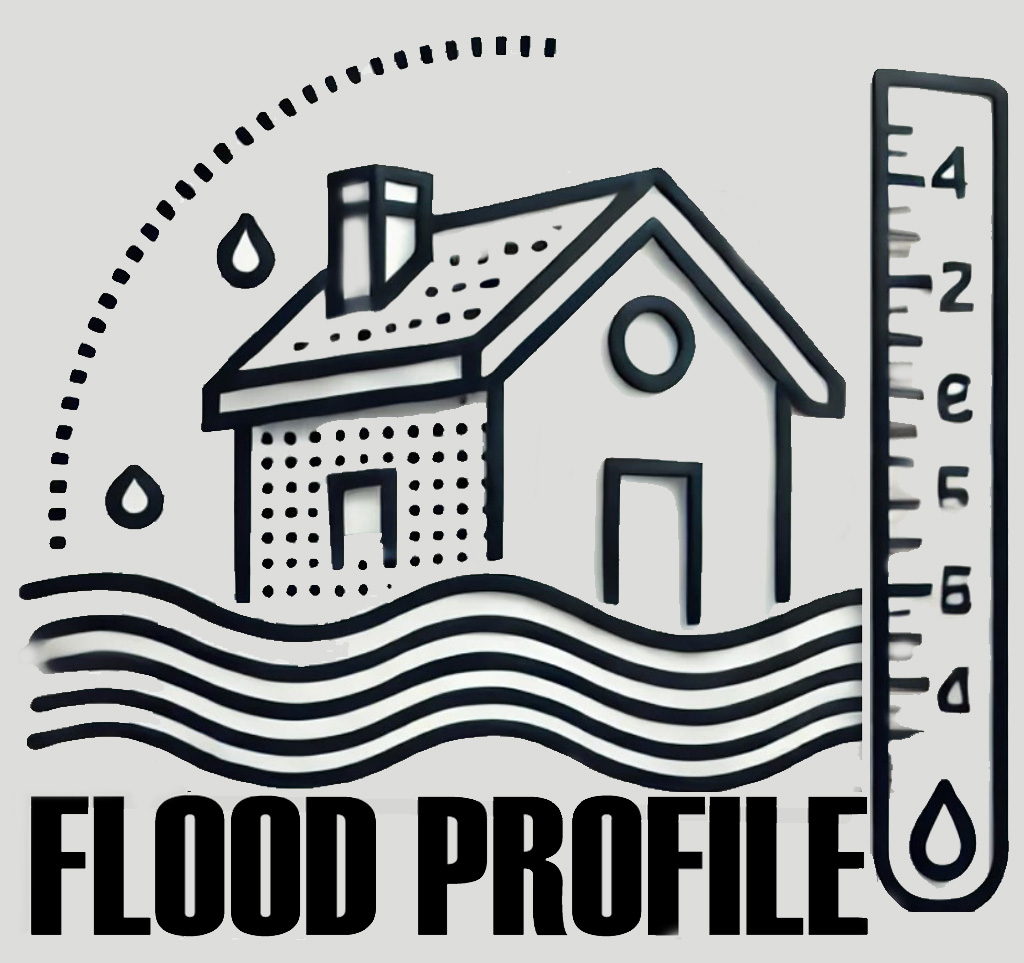 Building 34-06-0011-0090-0000_113
USGS 2016 Flood High Water Mark
FEMA, Effective 2021
First Street Foundation (FSF, 2022)
FLOOD DEPTHS: